Introducción a la Economía – Primer Semestre 2023

Profesor: Simón Accorsi
Las fuerzas del mercado de la oferta y la demanda
Capítulo 4, G. Mankiw
Las Fuerzas del Mercado
Oferta y demanda son las dos palabras que los economistas usan mas frecuentemente.
Oferta y demanda son las fuerzas que hacen que funcionen las economías de mercado.
Buena parte de la microeconomía trata sobre la oferta, la demanda y el equilibrio del mercado.
Mercados
Mercado:
	“Grupo de compradores y vendedores de un bien o servicio en particular”

Los compradores determinan la demanda.

Los vendedores determinan la oferta.
Mercados
Mercado Competitivo:
	Mercado en el que hay muchos compradores y vendedores, por lo que cada uno tiene un impacto insignificante en el precio de mercado. Ningún agente tiene “Poder de Mercado”

Discusión
Mercados competitivos y de los otros
Mercado Competitivo:

Los productos son iguales
Numerosos compradores y vendedores que no tienen individuamente influencia sobre el precio. Compradores y vendedores son precio aceptantes
No hay asimetrías de información o de poder negociador
Mercados competitivos y de los otros
Mercados NO Competitivos:

Monopolio
Un vendedor que controla el precio

Oligopolio
Pocos vendedores
No compiten agresivamente
Demanda
Cantidad demandada
	Cantidad de un bien que los compradores están dispuestos y tienen la capacidad de comprar. 

Ley de la demanda

	Si todo lo demás permanece constante, la cantidad demandada de un bien disminuye cuando el precio de un bien aumenta.
Demanda
Tabla de Demanda 
	Tabla que muestra la relación entre el precio de un bien y la cantidad demandada.

Curva de demanda: 
	Gráfica de la relación entre el precio del bien y la cantidad demandada.
Demanda – Tabla de Demanda
Demanda
Desplazamientos de la Curva de demanda:
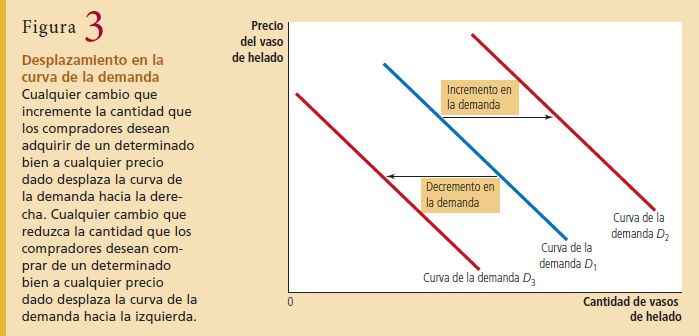 Demanda
Desplazamientos de la Curva de demanda: 

Ingreso:  Bien normal, bien inferior
Precios de bienes relacionados: sustitutos o complementarios
Gustos
Expectativas
Número de compradores
Demanda
Oferta
Cantidad Ofrecida

	Cantidad del bien que los vendedores pueden y quieren vender.

Ley de la Oferta

	Con todo lo demás constante,  la cantidad ofrecida de un bien aumenta cuando el precio del bien aumenta.
Oferta
Tabla de Oferta:
	Tabla que muestra la relación entre el precio de un bien y la cantidad ofrecida.

Curva de la oferta
	Una gráfica que muestra la relación entre el precio de un bien y la cantidad ofrecida.
Oferta
Oferta
Tabla de Oferta:
	Tabla que muestra la relación entre el precio de un bien y la cantidad ofrecida.

Curva de la oferta
	Una gráfica que muestra la relación entre el precio de un bien y la cantidad ofrecida.
Oferta
Desplazamientos de la Curva de Oferta:

Tecnología
Precio de los insumos
Expectativas
Número de vendedores
Oferta
Oferta y Demanda juntas
Equilibrio de Mercado: 
Situación en la que el precio ha llegado al nivel en el cual la cantidad ofrecida y la cantidad demandada son iguales. 
Precio de equilibrio
	Precio que balancea la cantidad ofrecida con la cantidad demandada.
Cantidad de equilibrio
	Cantidad ofrecida y cantidad demandada al precio de equilibrio.
Oferta y Demanda juntas
Oferta y Demanda juntas
Ejemplo con tablas
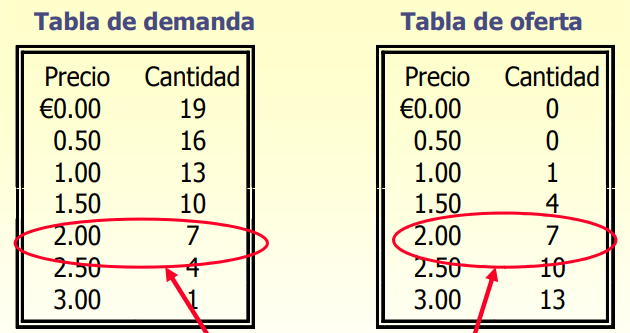 Oferta y Demanda juntas
Mercados que no están en equilibrio
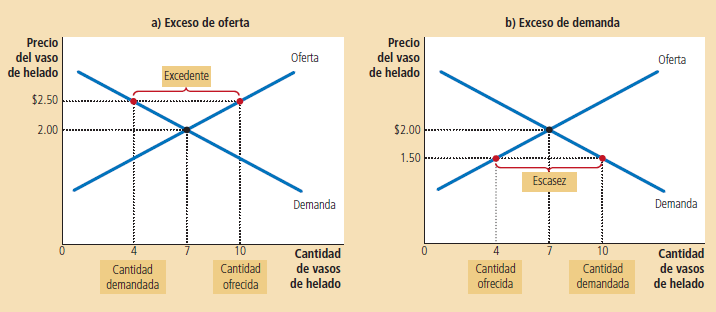 Oferta y Demanda juntas
Oferta y Demanda juntas
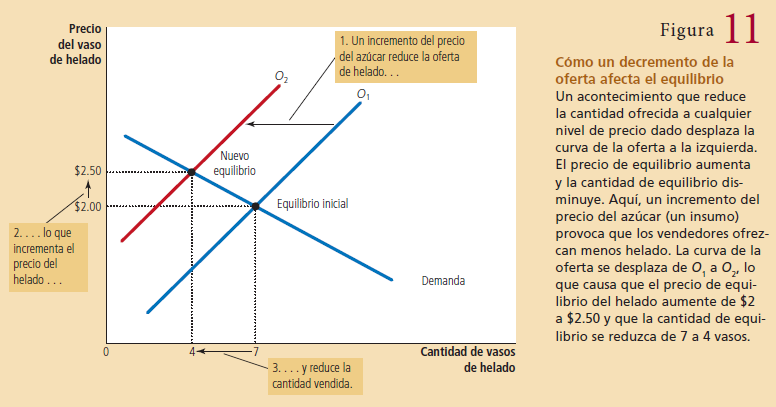 Oferta y Demanda juntas
Tres pasos para analizar los cambios en el equilibrio (Importante!)

1. Se debe decidir si el acontecimiento desplaza la curva de la oferta o la demanda (o tal vez ambas).
2. Se debe decidir en qué dirección se desplaza la curva.
3. Se debe usar el diagrama de la oferta y la demanda para ver cómo el desplazamiento cambia el precio y la cantidad de equilibrio.